Вибірковий  освітній компонент«Лісопаркове господарство»
Навчальна дисципліни «Лісопаркове господарство» покликана
вирішувати різноманітні задачі правового, естетичного,
організаційного, експлуатаційно-господарського, економічного
характеру, які направлені на створення і утримання
високодекоративних лісопаркових насаджень та садовопаркових
об’єктів різного призначення, розміщених у зелених зонах міст.
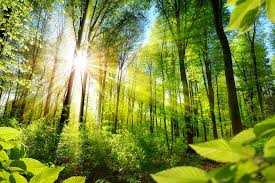 МЕТА ВИВЧЕННЯ ДИСЦИПЛІНИ
Метою вивчення навчальної дисципліни «Лісопаркове
господарство» є формування у студентів знань, вмінь та навичок
створення, реконструкції та експлуатації лісопарків. Дана навчальна
дисципліна покликана оволодіти теоретичними та науковими
засадами формування агроландшафтів, навчитися визначати та
правильно аналізувати сучасну структуру сільськогосподарського
виробництва конкретного ландшафту; розробляти схеми і складати
карти комплексного природного районування території заданого
району на ландшафтній основі;розуміння важливості захисту ґрунтів
від ерозії та ландшафтної структуризації території..
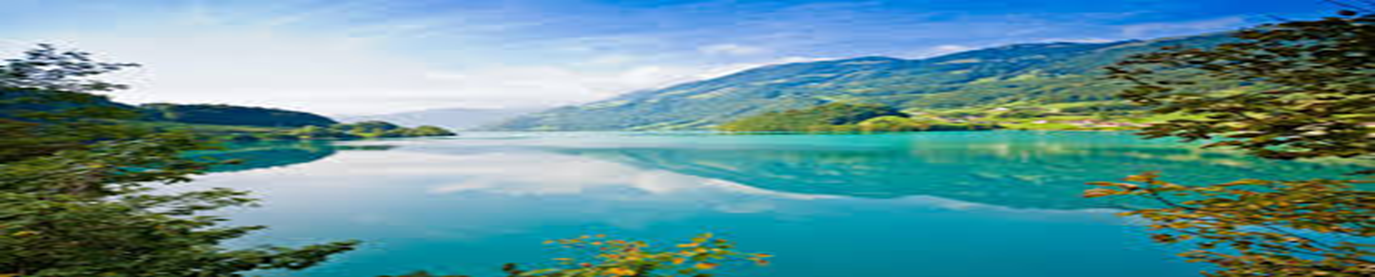 Рекомендована література
В РЕЗУЛЬТАТІ ВИВЧЕННЯ ДИСЦИПЛІНИ ЗДОБУВАЧ ОСВІТИ ЗМОЖЕ ОПАНУВАТИ:
- класифікацію лісопаркових ландшафтів та мету їх створення;
- принципи визначення естетичної та курортологічної цінності
лісопарків;
- функції лісопарків;
- систему організації таксаційних робіт у лісопарках;
- принципи зонування території лісопарку;
- принципи створення доріжоково-стежкової сітки в лісопарках;
- завдання реконструкції лісопарків;
- організацію реконструкції лісопарків;
- завдання охорони лісопарків;
- методи визначення об’єму рекреаційних навантажень на територію лісопарку
1. Бунін В.О.Квітникарство:Довідник. – Л.: Свіг, 1994 – 152с.
2. Вергунов А.П.Архитектурная композиція садов и парков. – М.:Стройиздат, 1980.- 290с.
3. Ганичкина О.А., Ганичкин А.В. Энциклопедия садовода и огородника. – М: Эксмо, 2007. – 800с.
4. Заячук В.Я. Дендрологія: Підручник. – Львів : Апріорі, 2008. –656с.:іл.
5. Ивахова Л.И., Фесюк С.С., Самойлов В.С. Современний ландшафтний дизайн ООО «Издательство Аделант», 2009, 384с.
6. Крижанівська Н.Я. Основи ландшафтного дизайну. Підручник. –К.: «Ліра-К», 2009. – 218
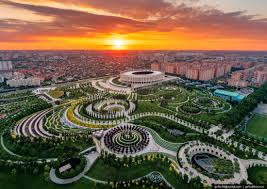